Как написать статью для музея?
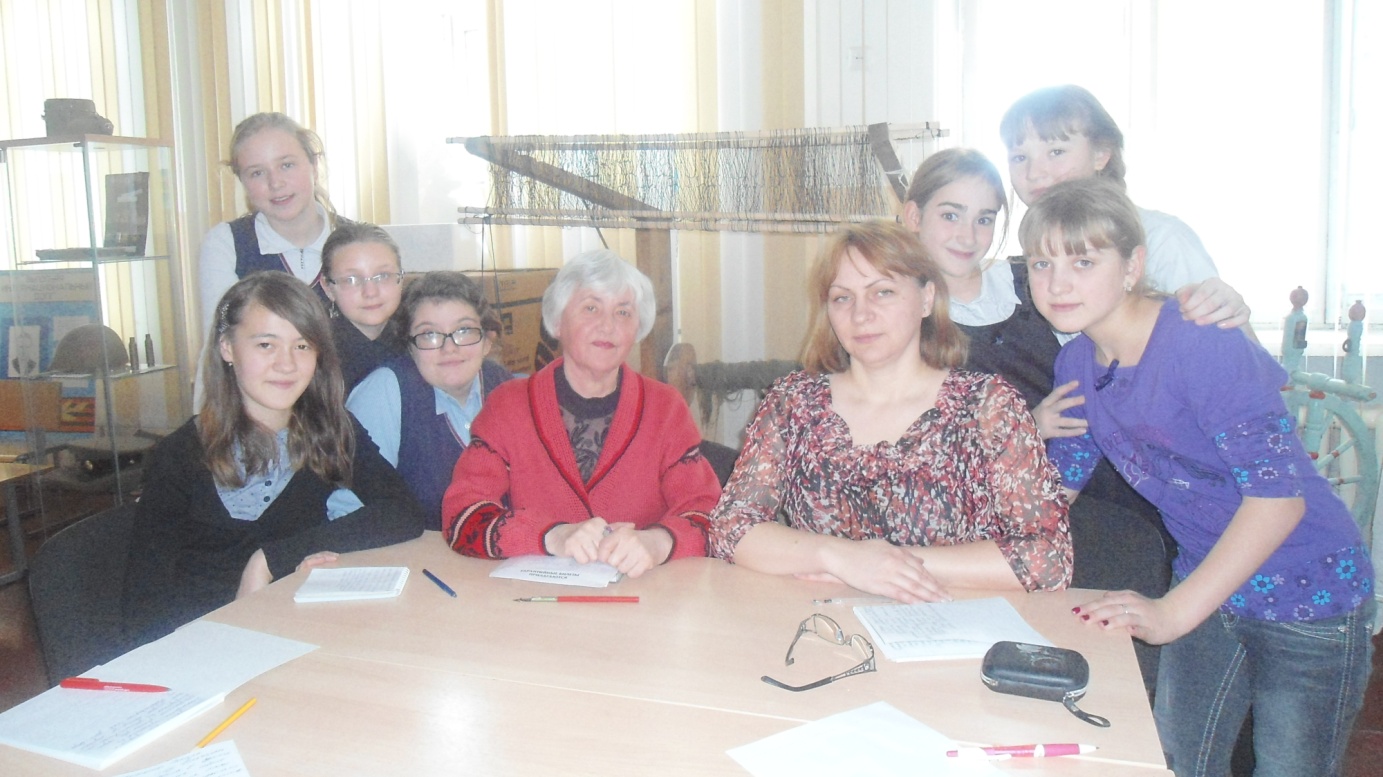 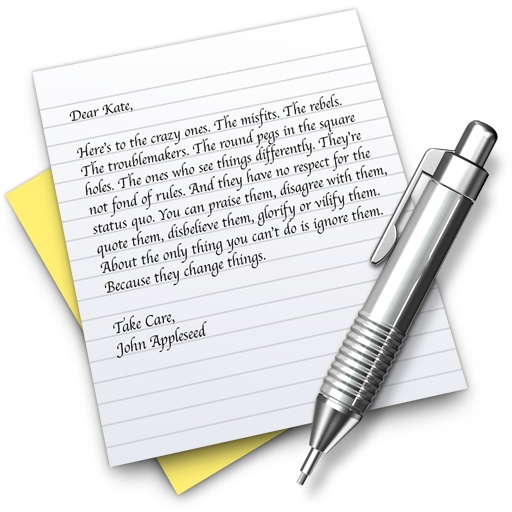 Структура биографического очерка имеет следующий вид:
Заголовок
Введение
Основная часть
Заключение.
Название статьи
Родина
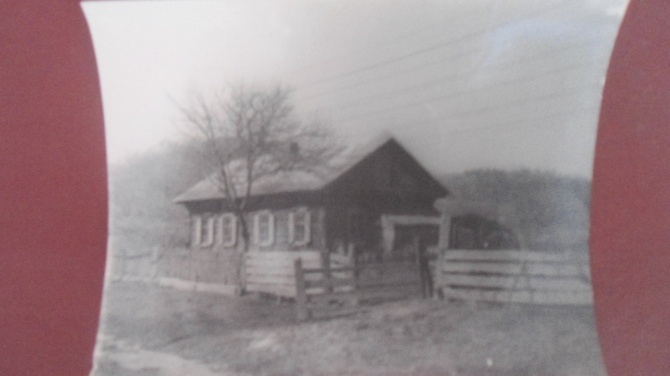 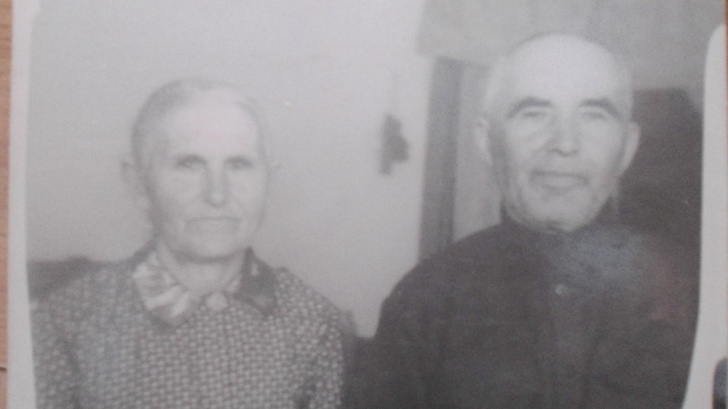 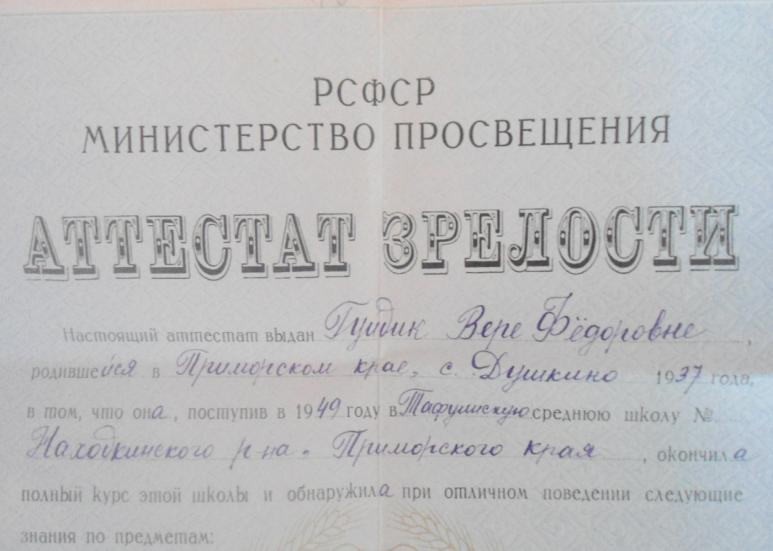 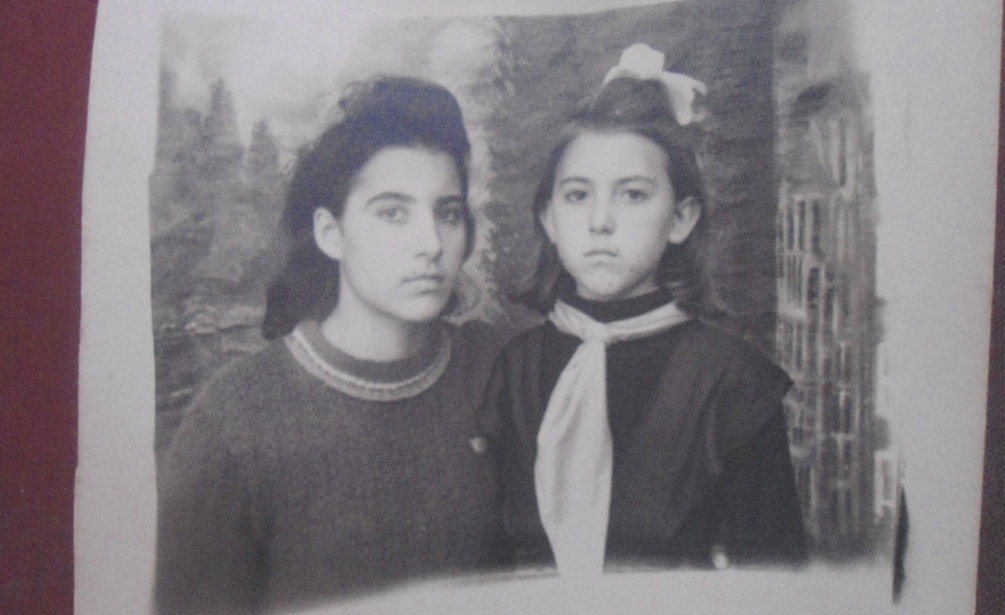 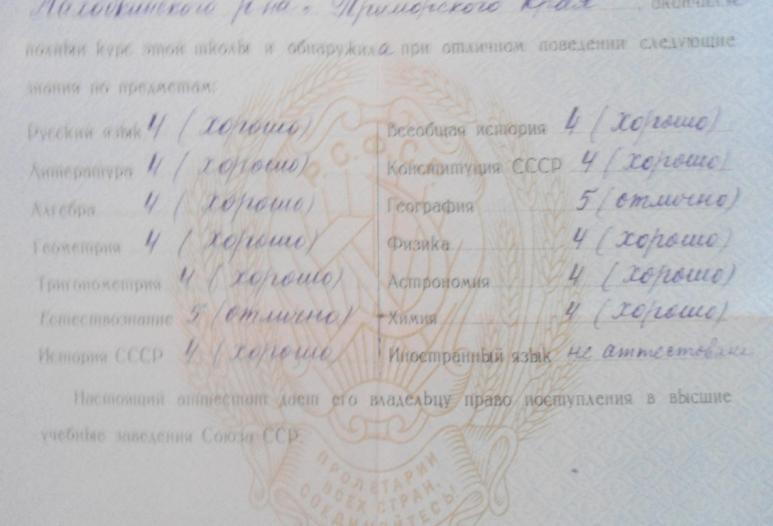 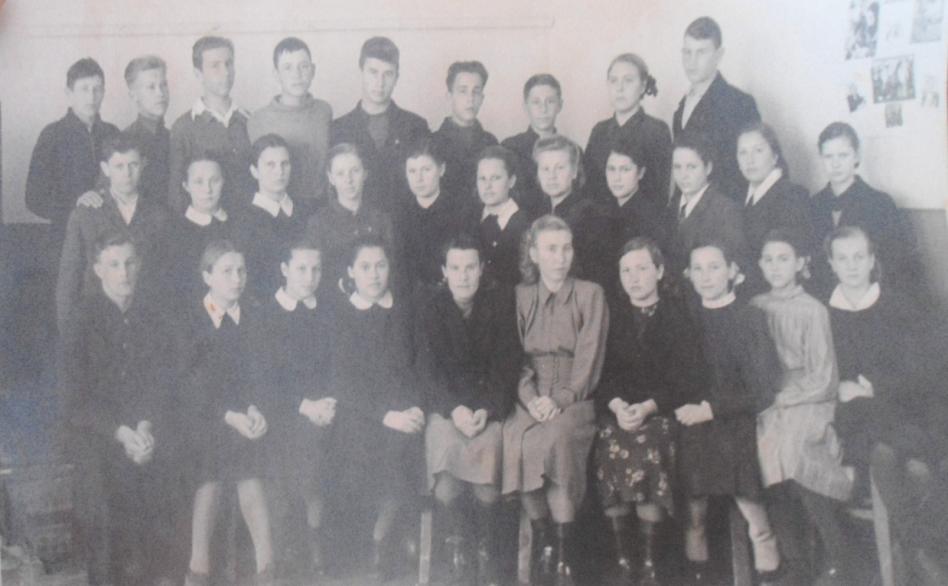 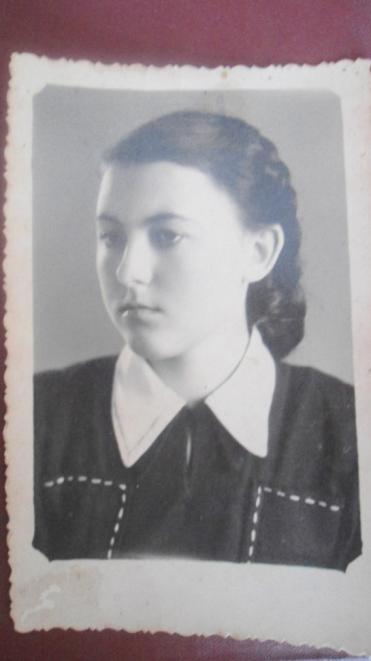 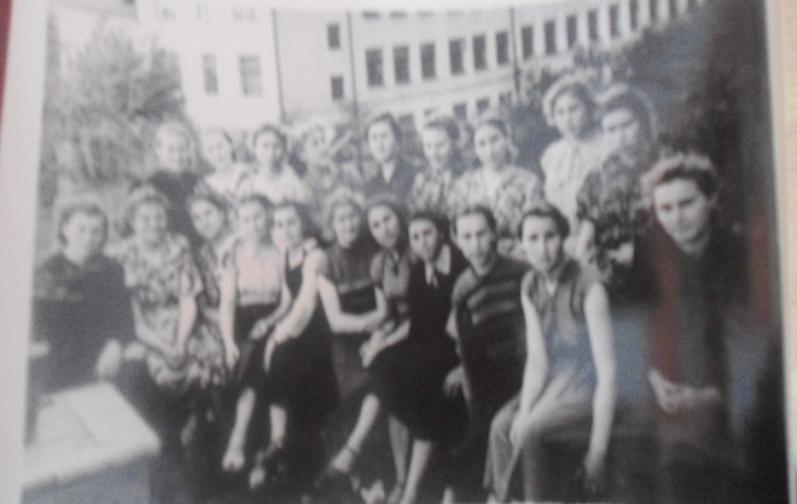 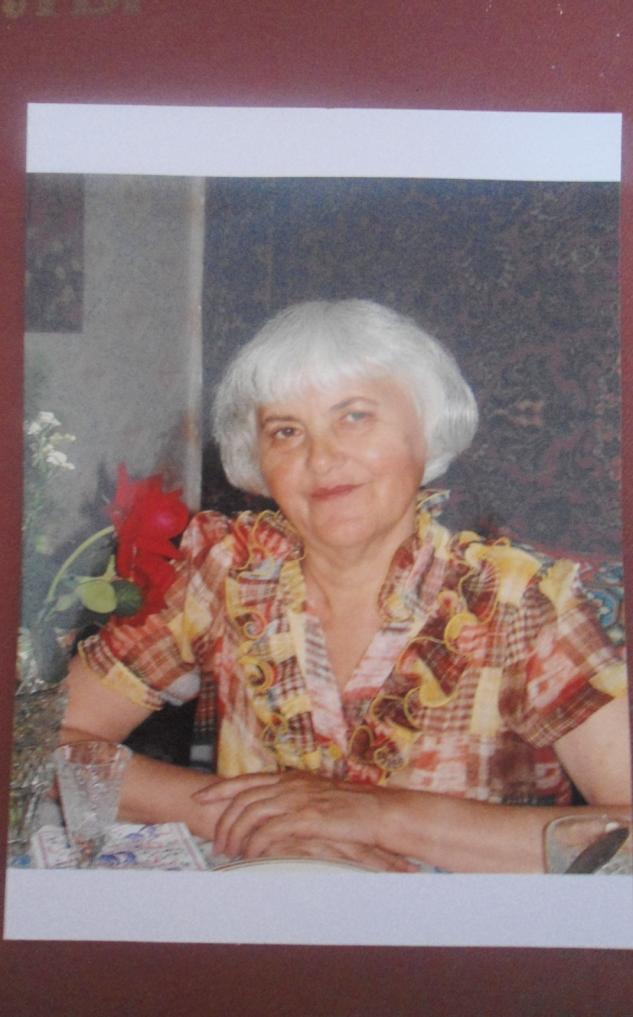 Юбилей 
Ковалёвой В.Ф.
75 лет